Устройство для слабовидящих людей
Автор: Сурков Михаил
Лицей №1580 при МГТУ им. Н.Э.Баумана
Описание: 
Проект "Устройство для слабовидящих людей" - это проект, который разрабатывается уже более 4-х месяцев для помощи людям, имеющим проблемы со зрением, инвалидам по зрению и слепым для свободной ориентации в пространстве.
Задачи:
Цели:
Помочь слабовидящим, слепым людям, инвалидам по зрению.
Перейти от образовательного проекта к коммерческому с дальнейшей реализацией конечного продукта.
Сделать простое в использовании, недорогое устройство для пользователя и доступное для собственного изготовления.
Протестировать устройства конечным пользователем, учесть его пожелания и провести модернизацию.
Устройства проекта.
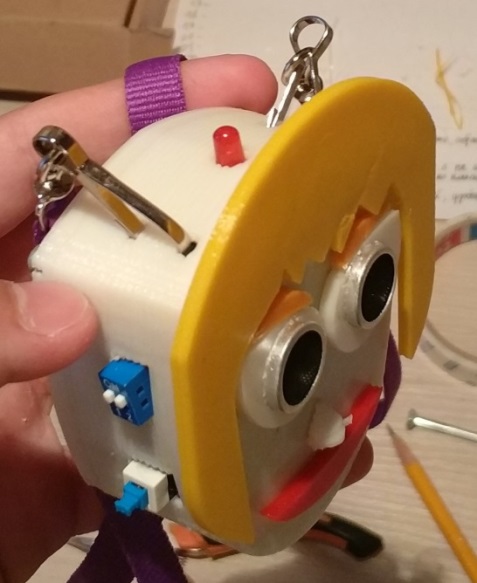 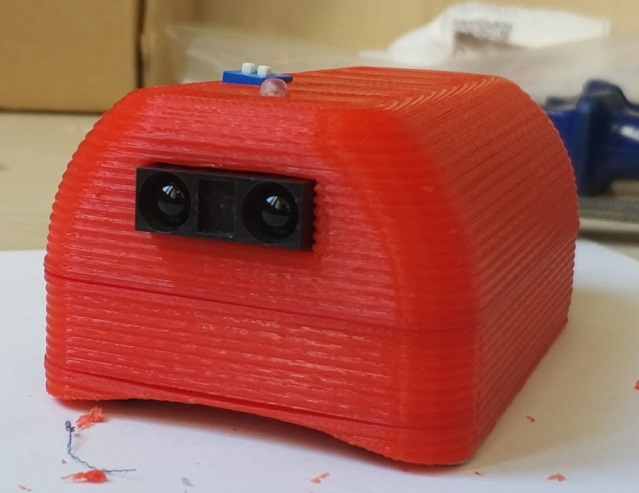 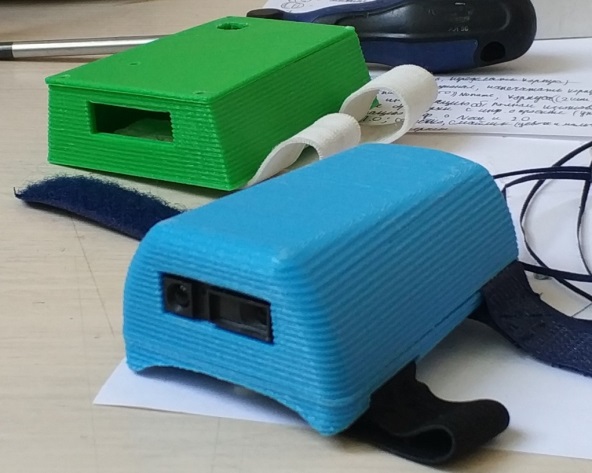 Device 1.1
Компоненты:
Arduino Pro Mini
Аккумулятор 650mah 3.7V
Sharp 2Y0A21
ULN 2003
DC-DC преобразователь
Вибро-моторы
Пластиковый корпус
Device 2.0
Компоненты:
Amperka Mini
2n3904
Аккумулятор 650mah 3.7V
Pololu sds02a
DC-DC преобразователь
Пьезодинамик
Вибромоторы
SWD1-2
Светодиод
Пластиковый корпус
Резисторы
Neck Vision
Компоненты:
Amperka Mini
2n3904
Аккумулятор 650mah 3.7V
HC-SR04
DC-DC преобразователь
Пьезодинамик
Вибромотор
SWD1-2
Светодиод
Пластиковый корпус
Резисторы
Дополнения
Актуальность обусловлена тем, что сейчас слепые и слабовидящие – распространенная проблема, потому что в России более 500 тыс. человек имеют эти проблемы и не могут свободно ориентироваться в пространстве без помощи поводыря или сопровождающего. Также на рынке нету доступных и действительно полезных девайсов для помощи этим людям. Эту проблему я сейчас решаю.
Принцип работы:
Тестирование слабовидящим человеком
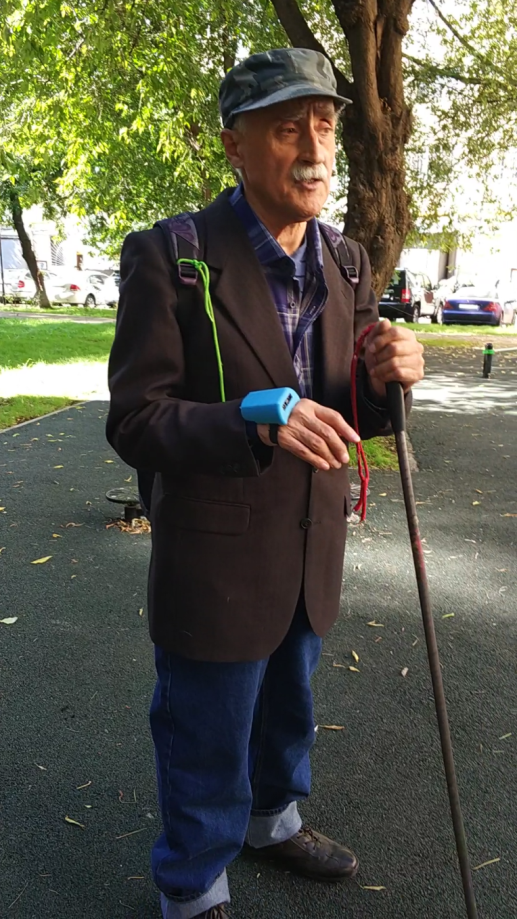 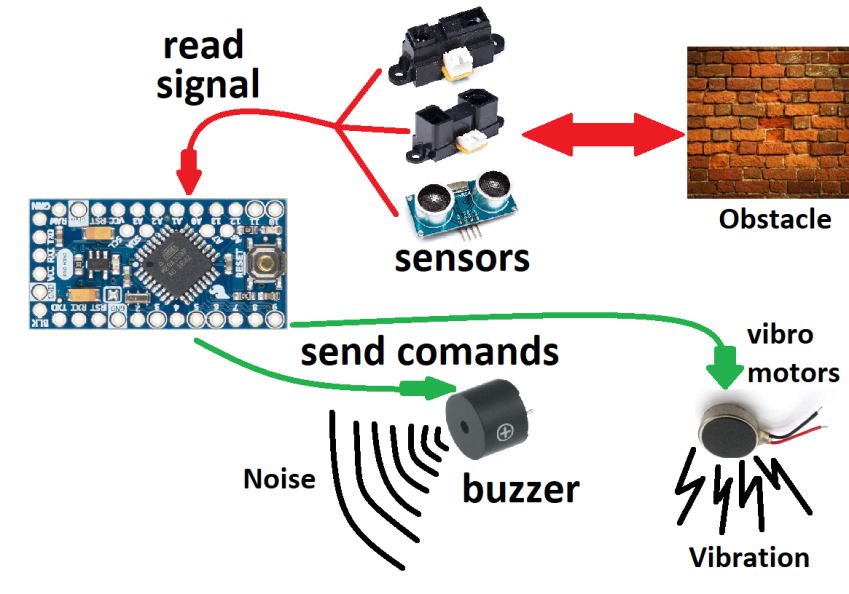 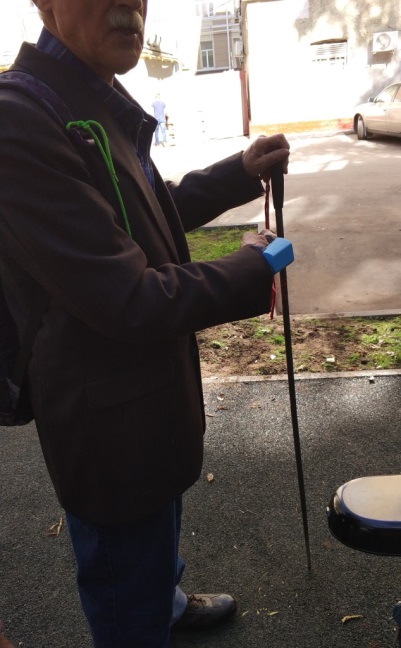 Байбус Борис Викторович.
Слепой на оба глаза человек.